TEMA
FAG
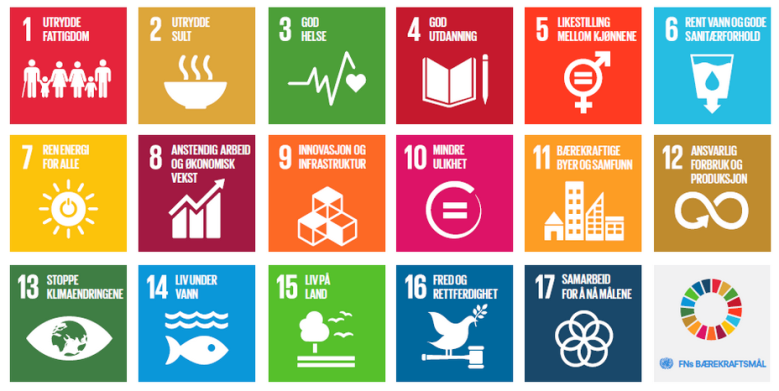 PROBLEMSTILLING
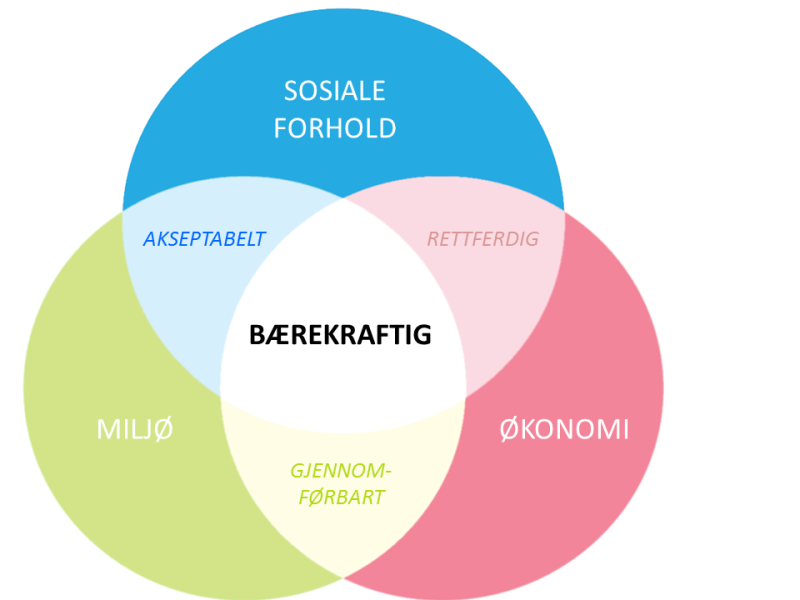 ELEVUTBYTTE
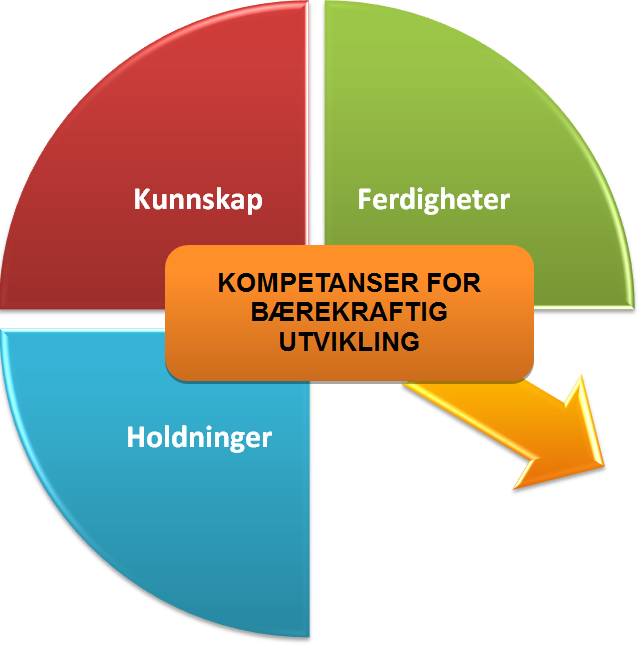 Handlingskompetanse
UTFORSKENDE OG TVERRFAGLIG UNDERVISNING
Utvikling av undervisningsforløp i 
Den naturlige skolesekken